352  нче  Орша дивизиясенә 70 ел
Максатлар:
352 нче Орша дивизиясе турында материаллар эзләү,
аларны билгеле бер системага салу. 
Әдәбиятка һәм тарихи документларга күзәтү ясау.
Туплаган белемнәрне башкаларга җиткерү.
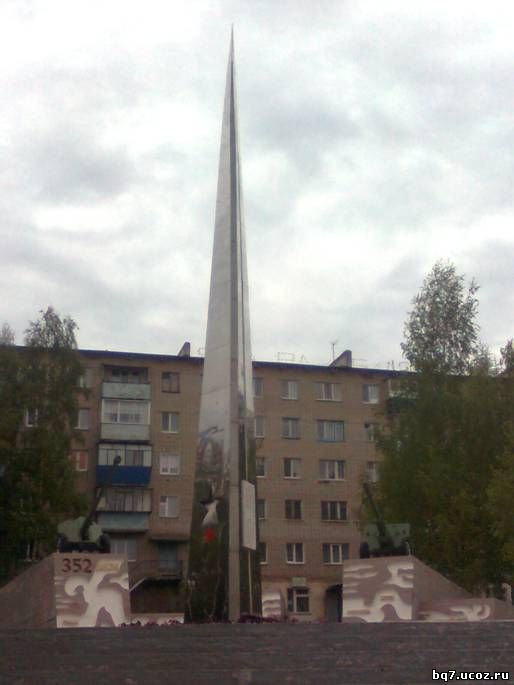 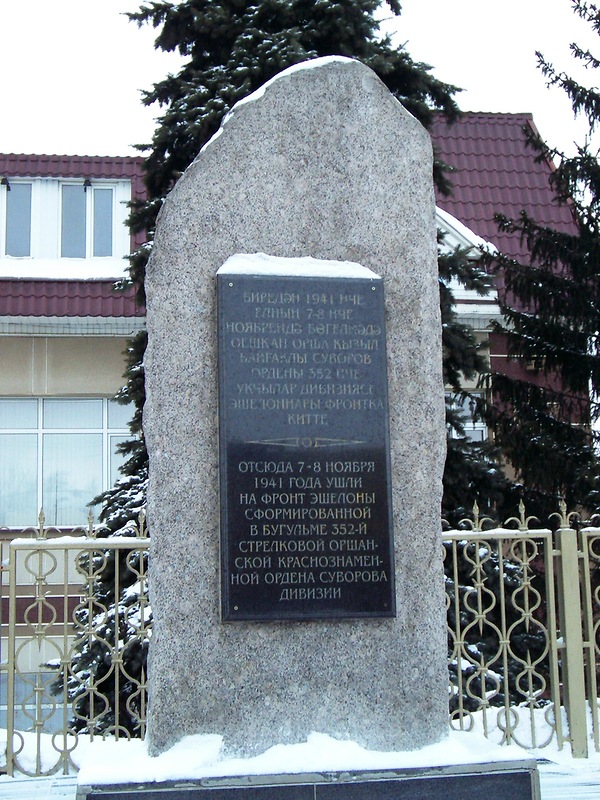 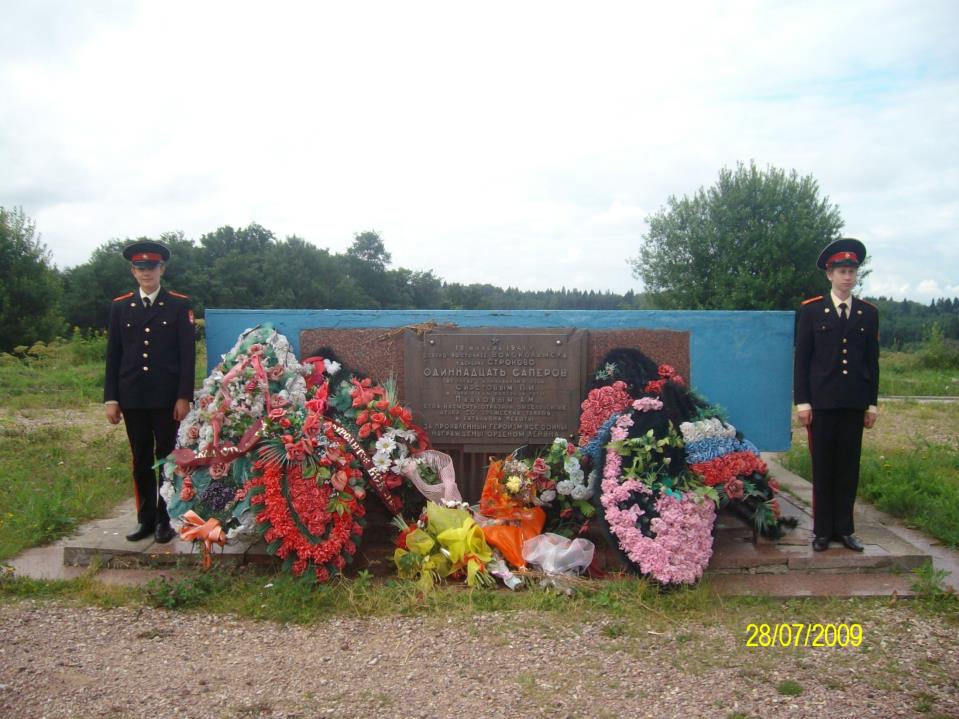 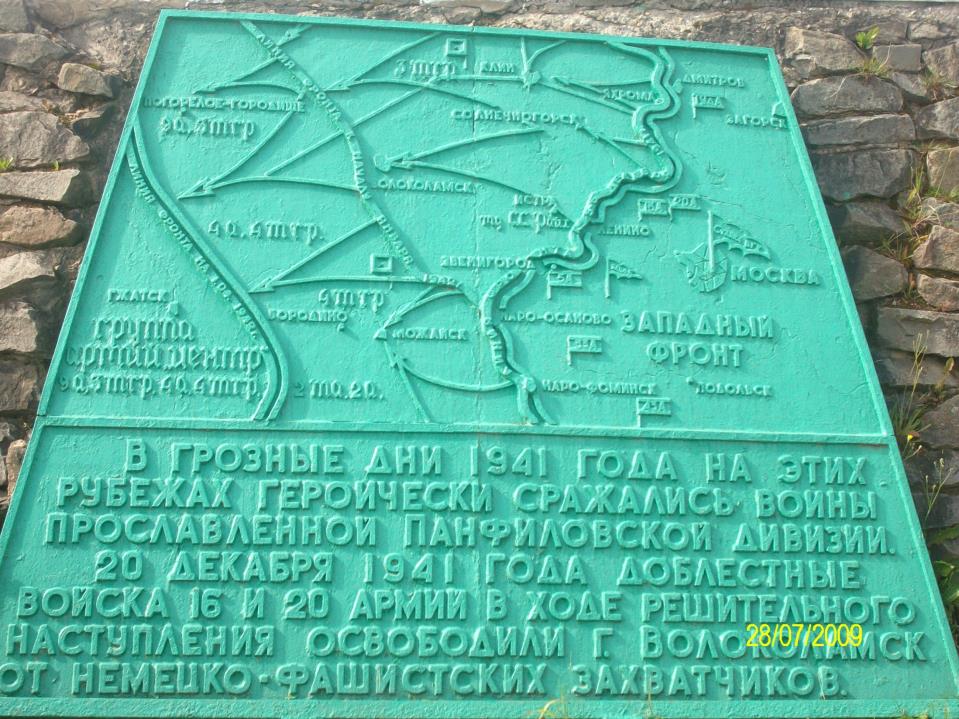 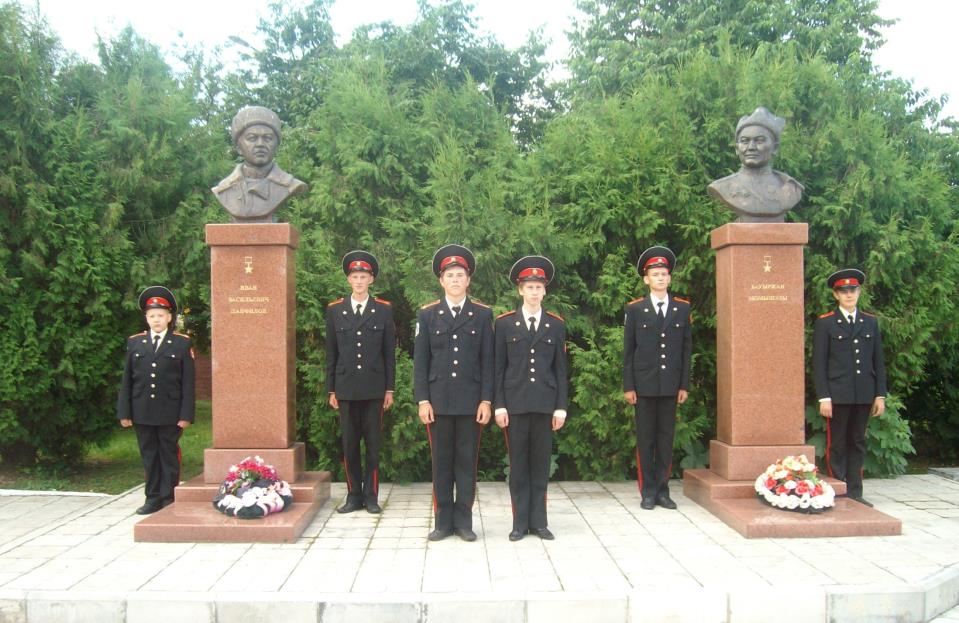 Күк күкрәде, кинәт җил сызгырды,
Җир елады кысып тешләрен
Нинди ачы бу яшь, нинди кайнар!
Нишләдең син, җирем, нишләдең?
   Муса Җәлил
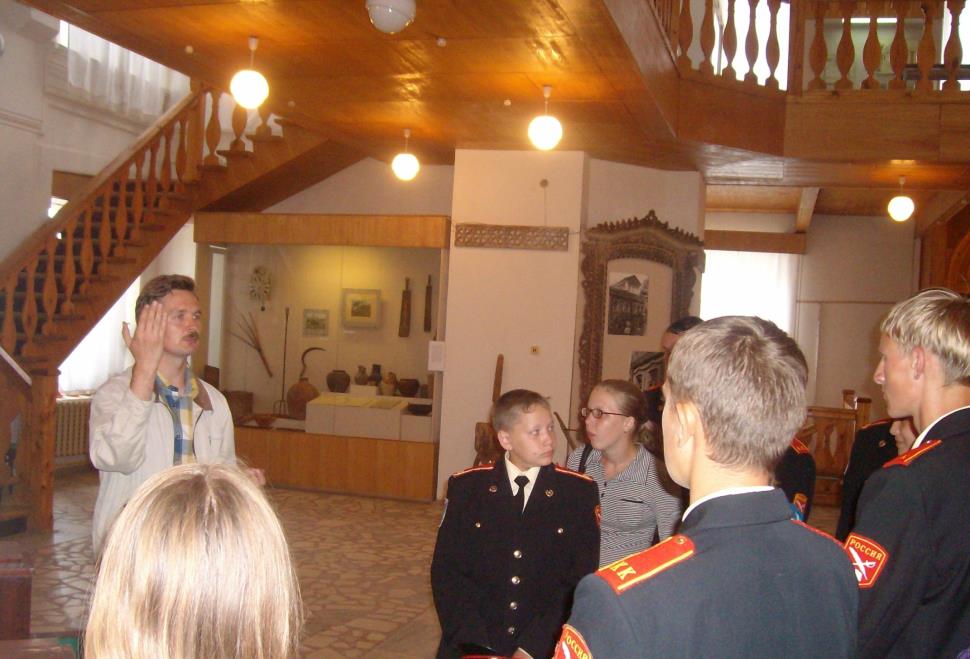 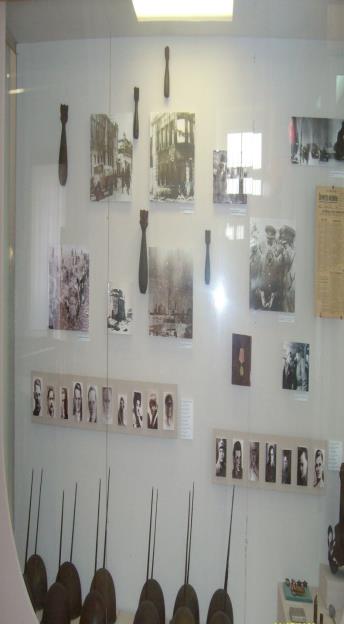 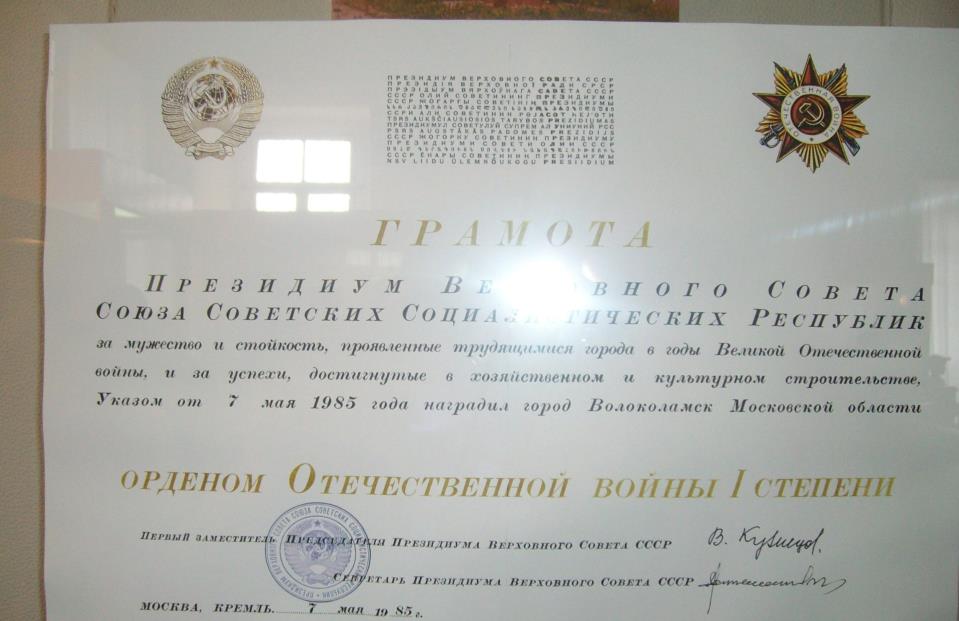 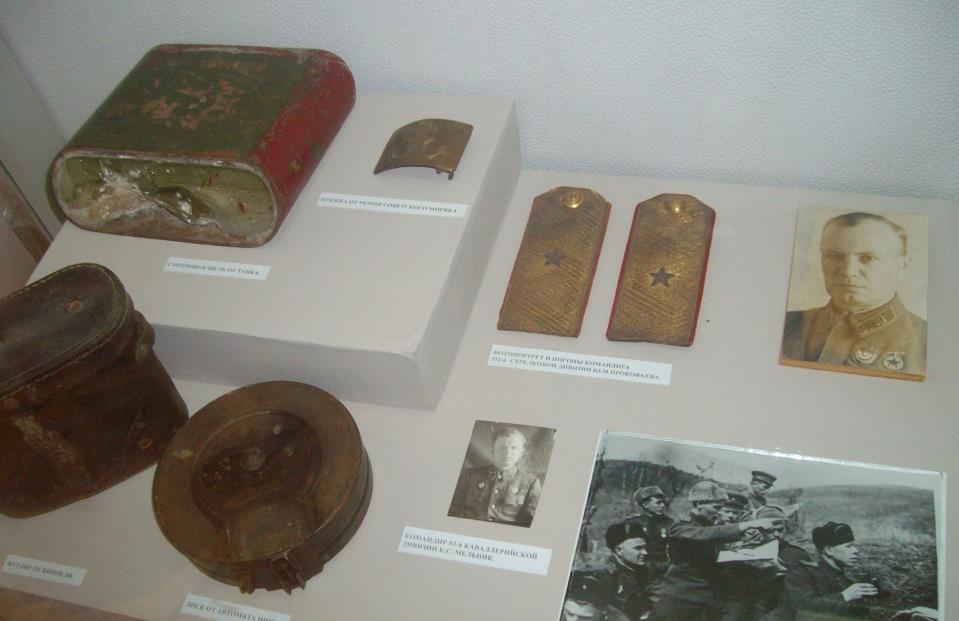 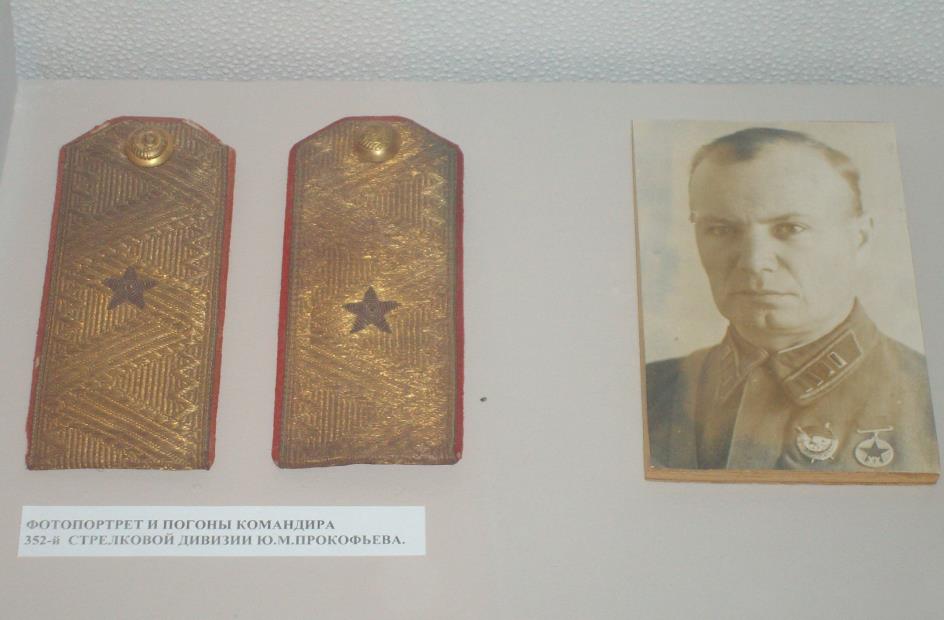 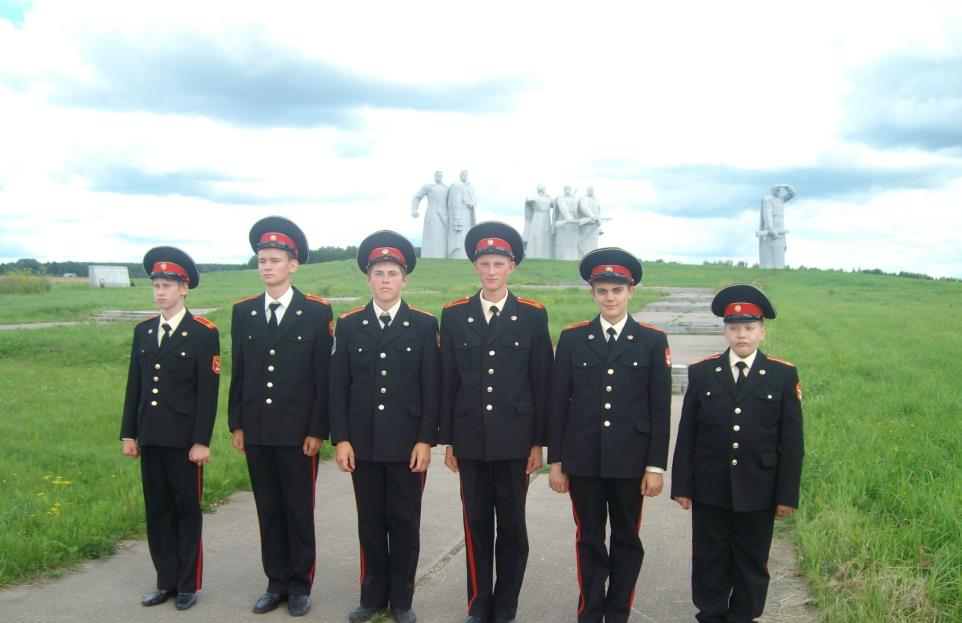 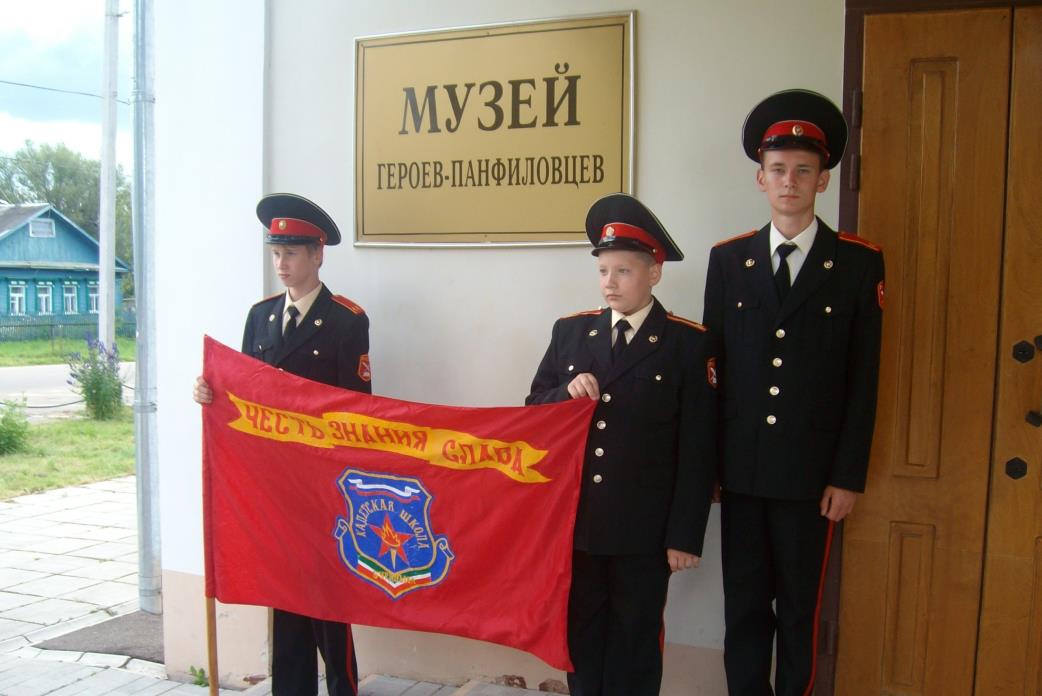 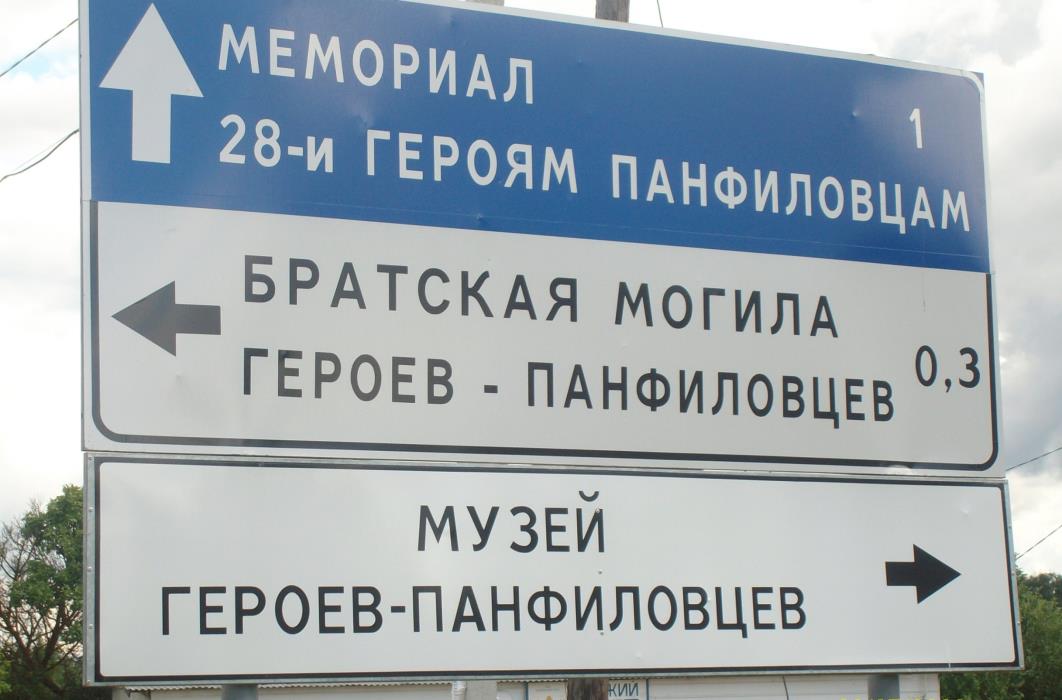 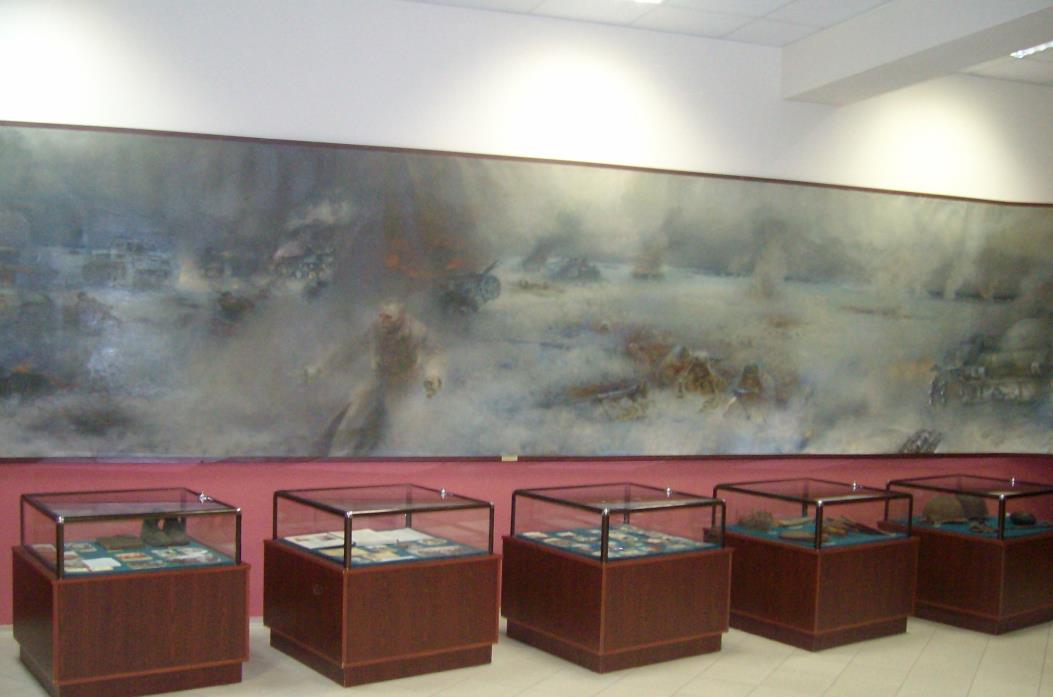 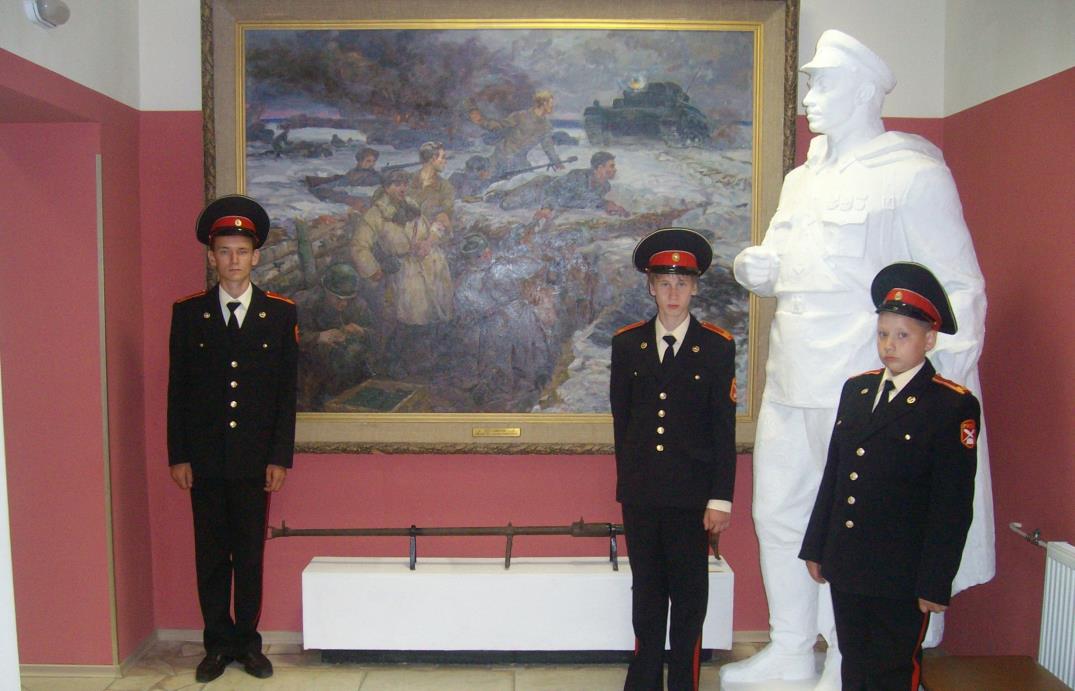 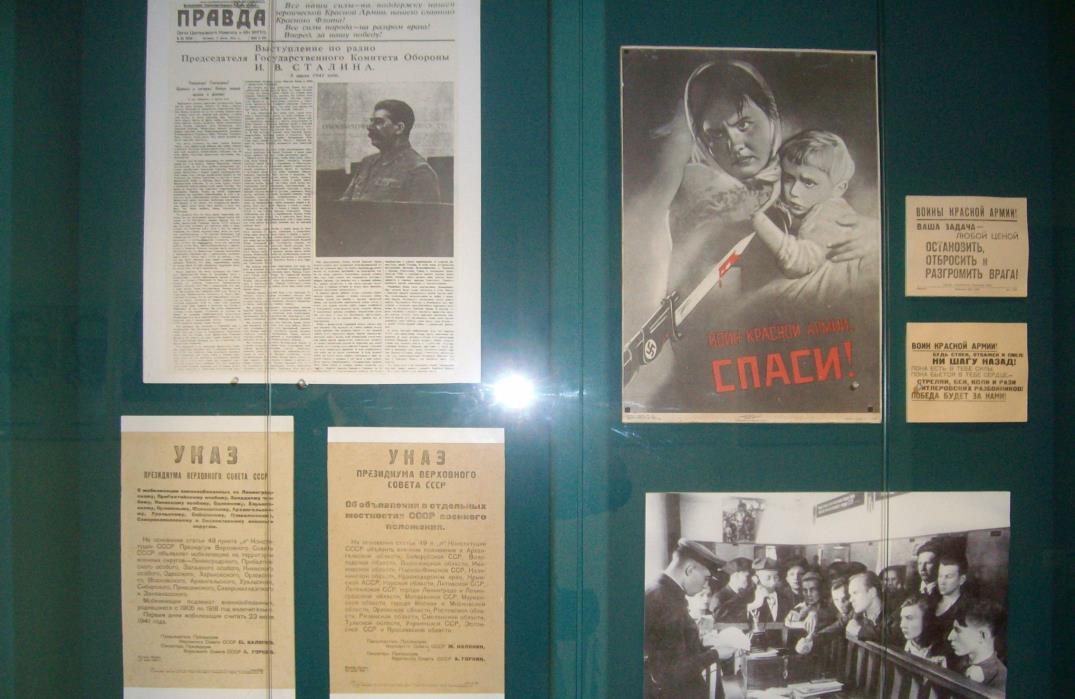 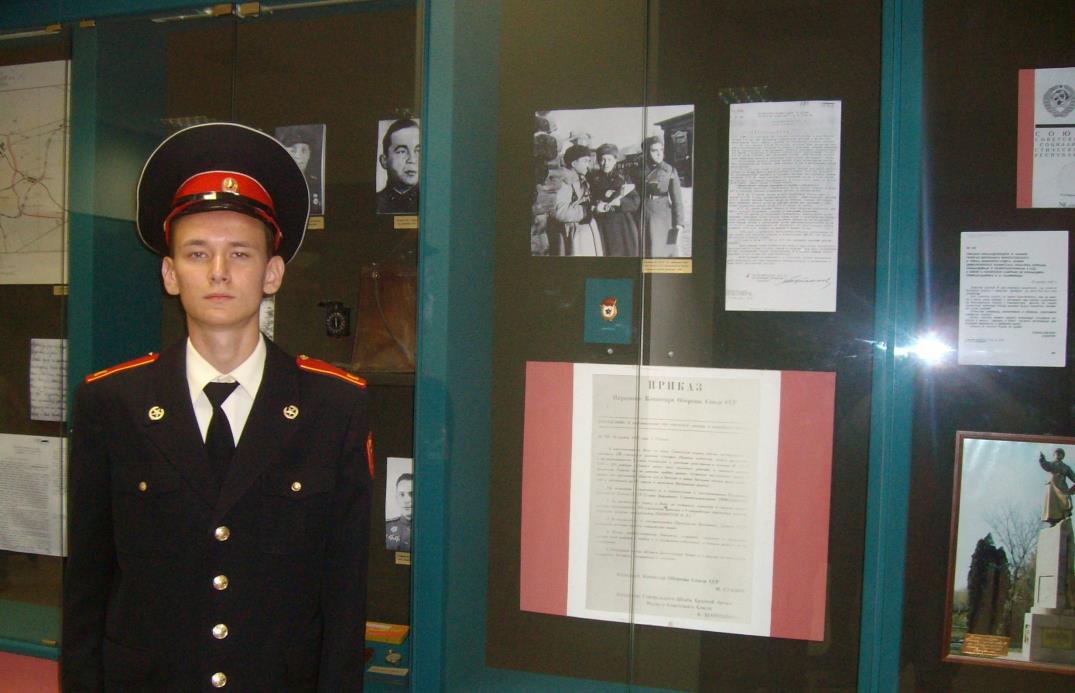 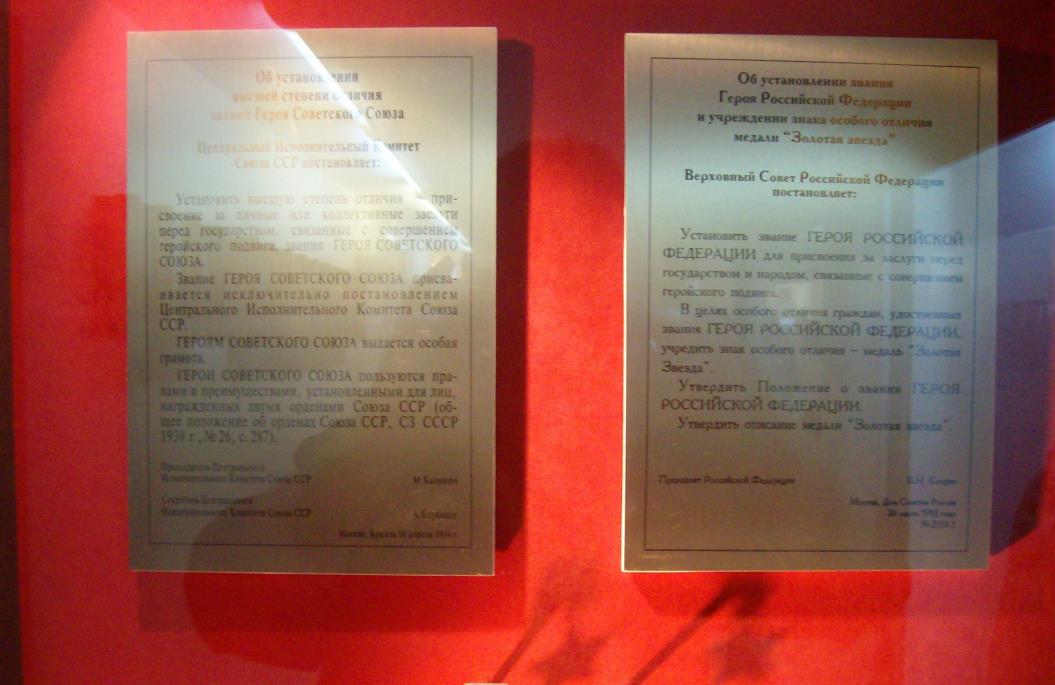 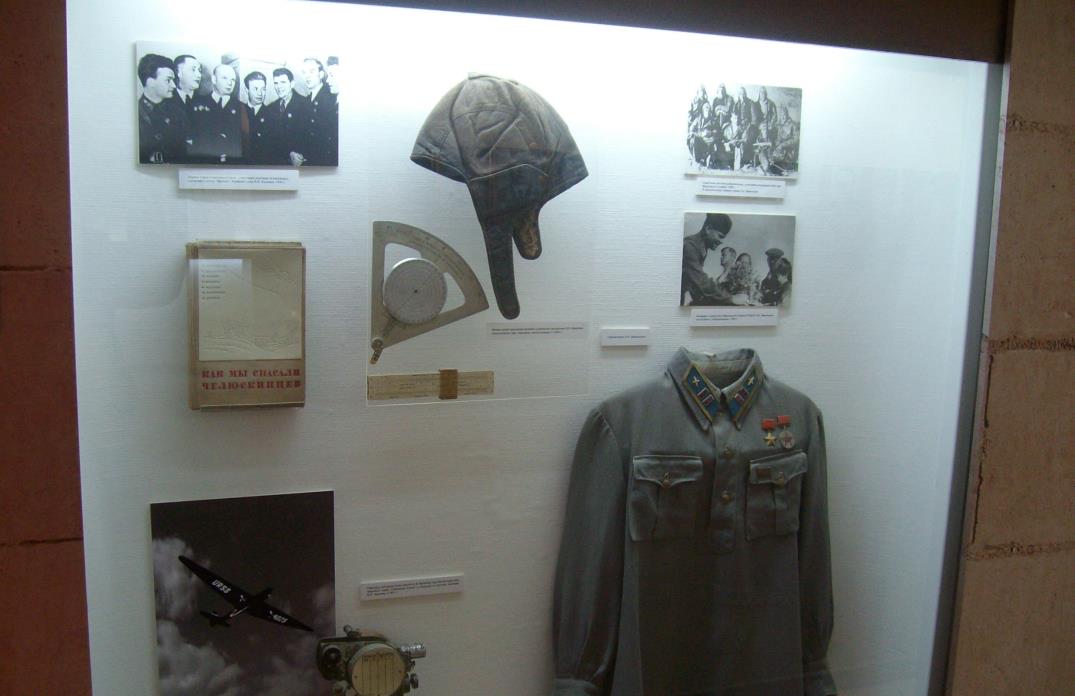 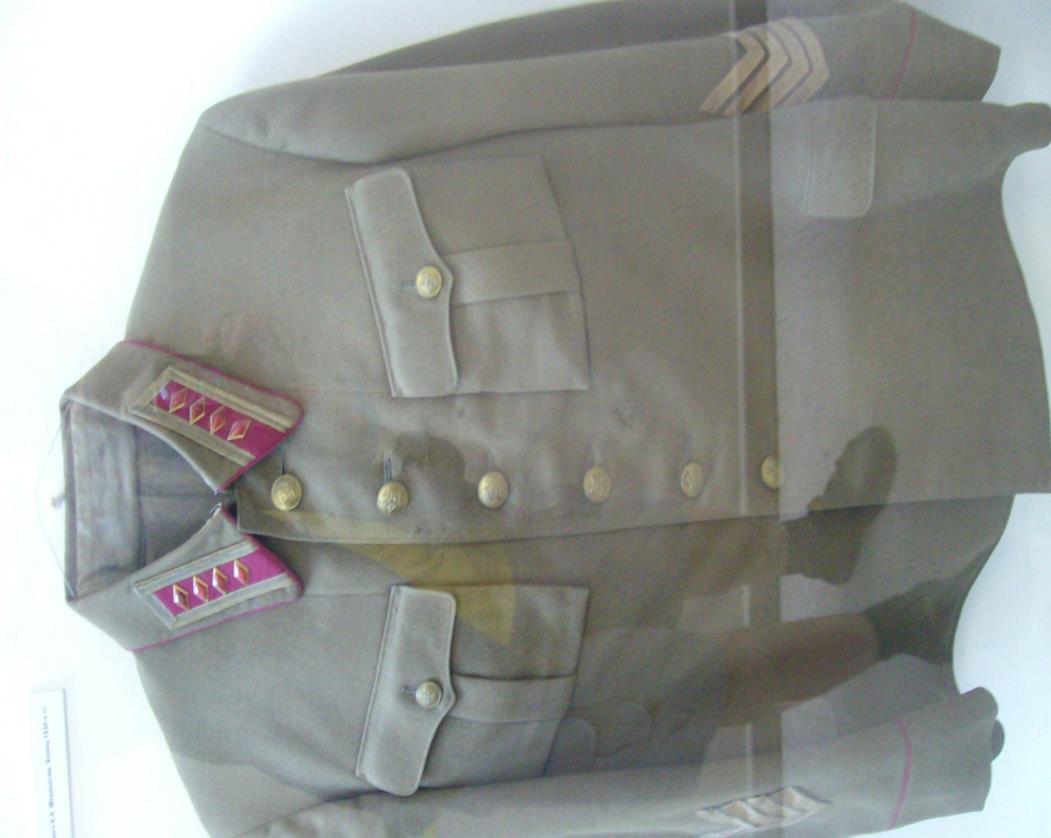 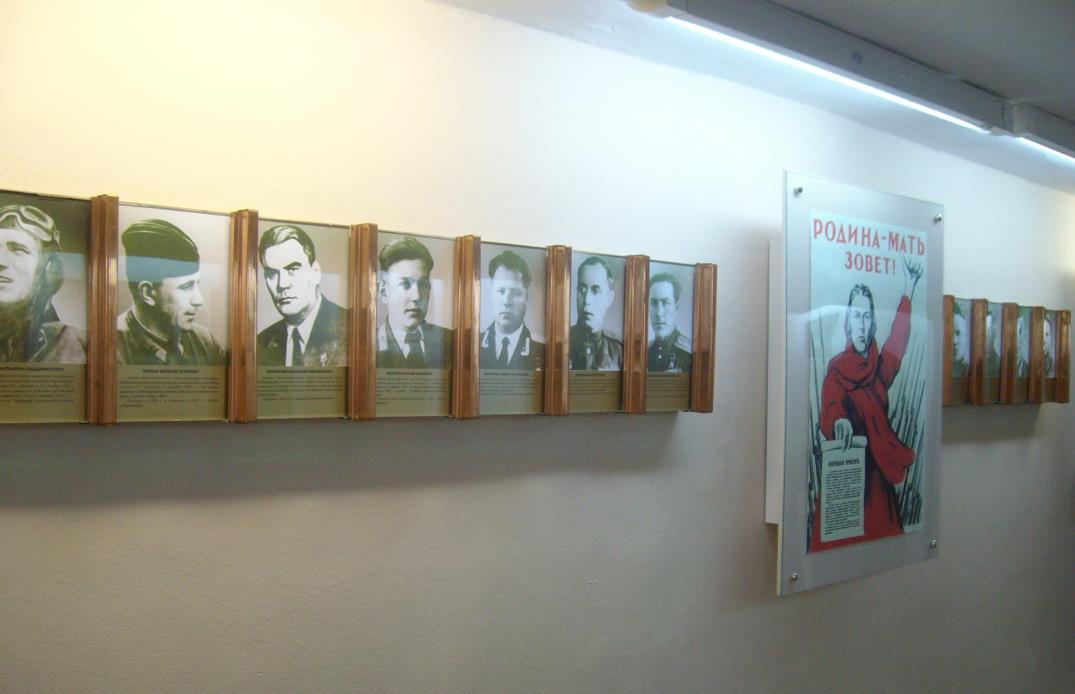 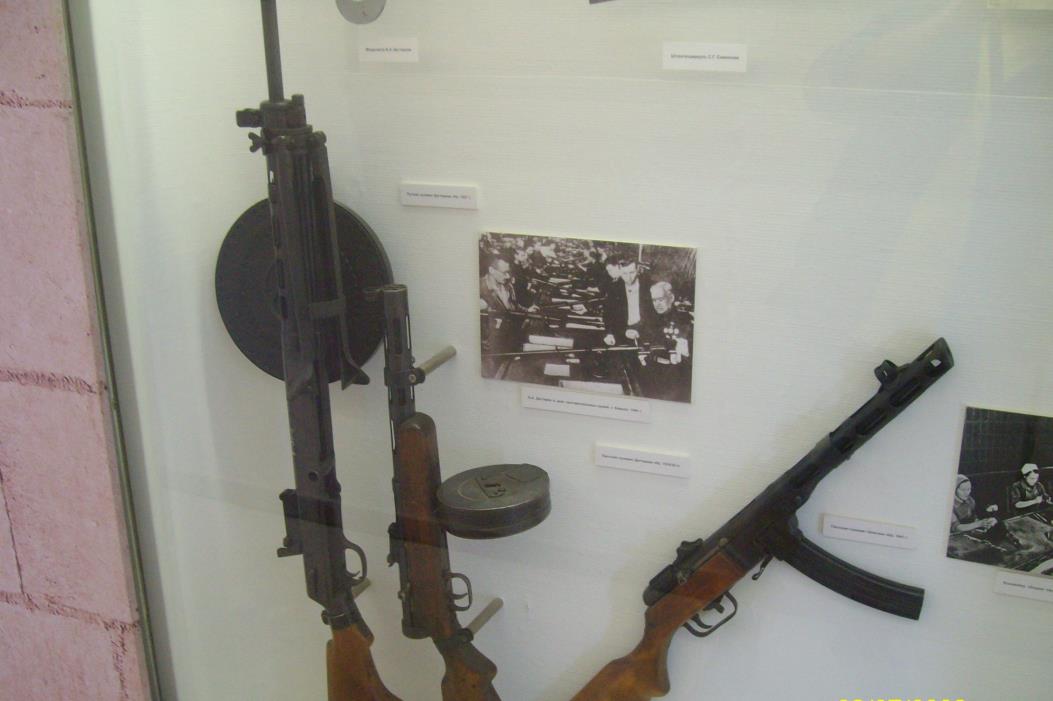 Бөгелмә шәһәрендәге
 11 нче урта мәктәбендә
 урнашкан 
352 нче укчылар
 дивизиясе музее
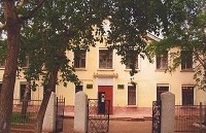 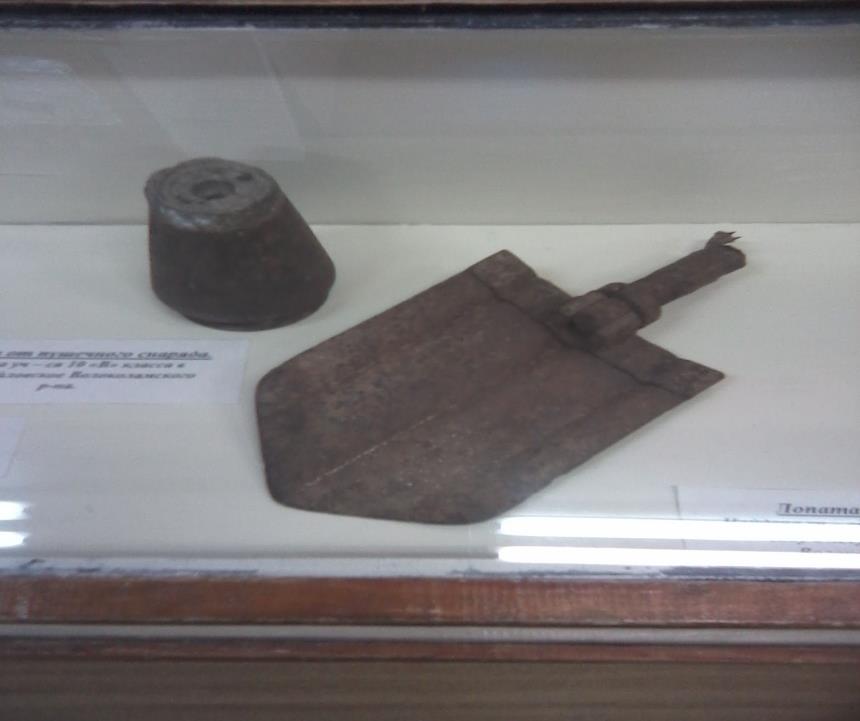 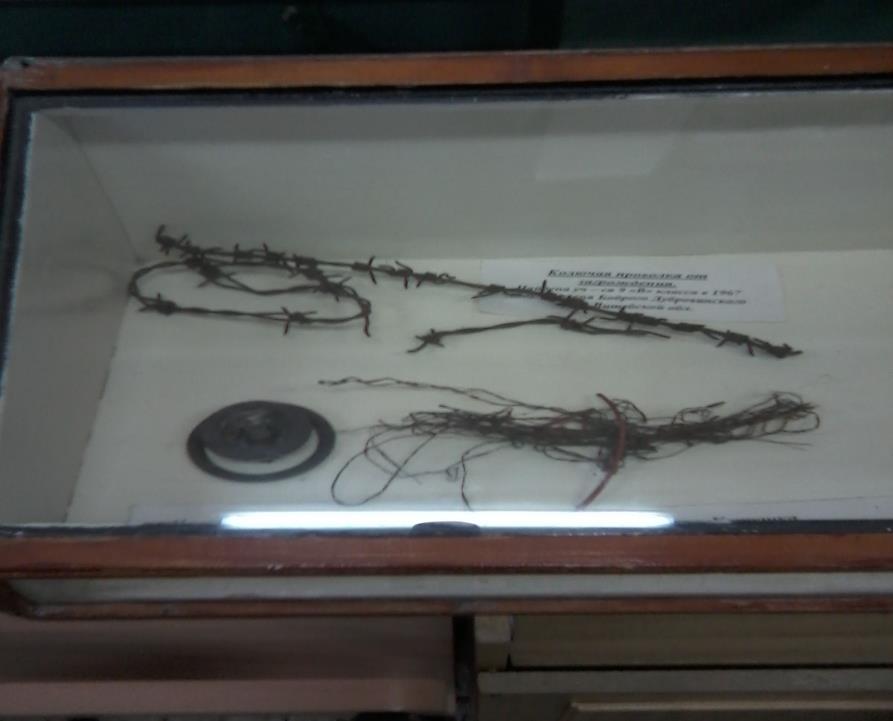 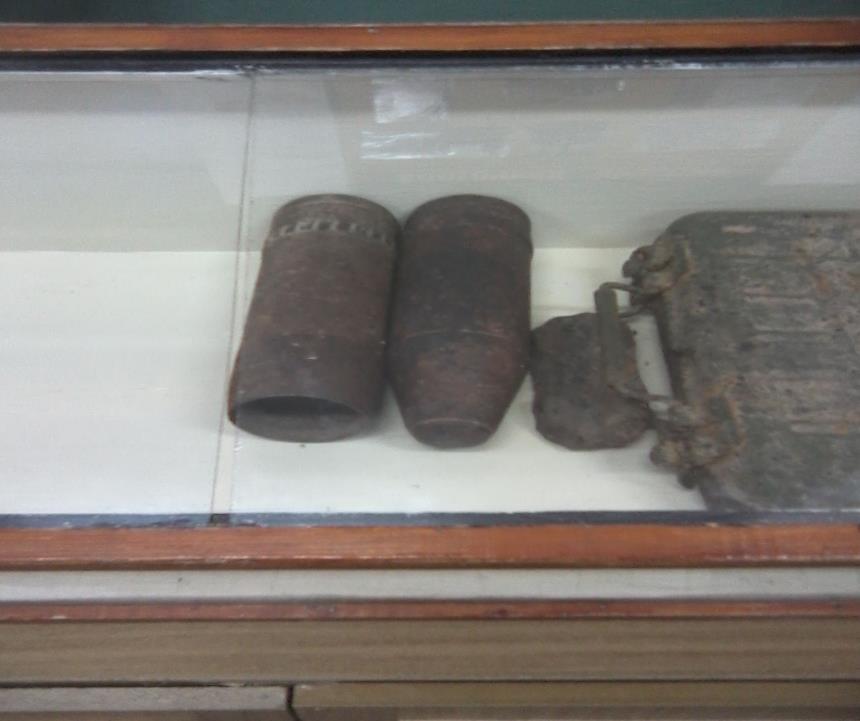 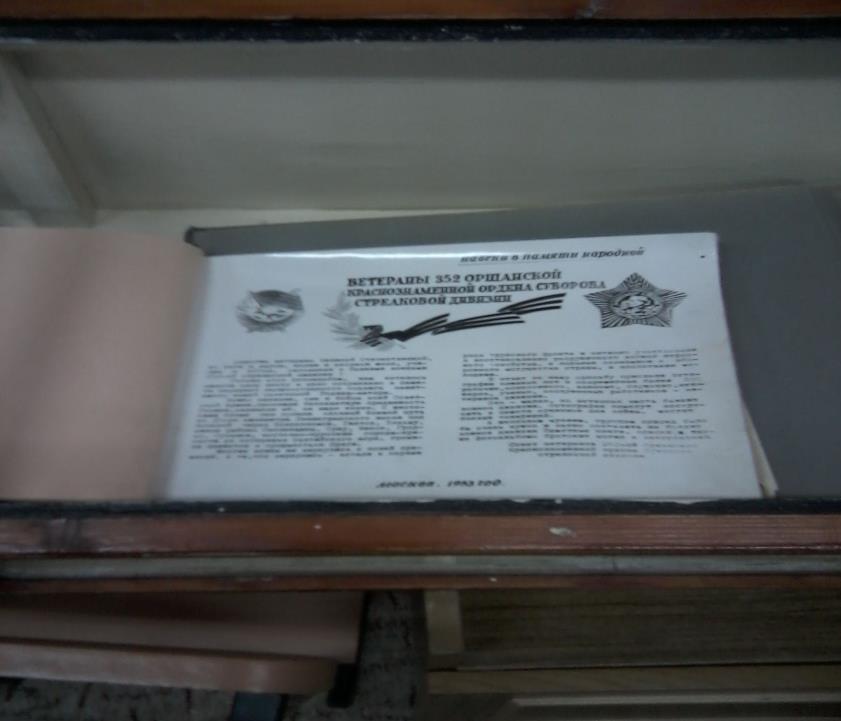 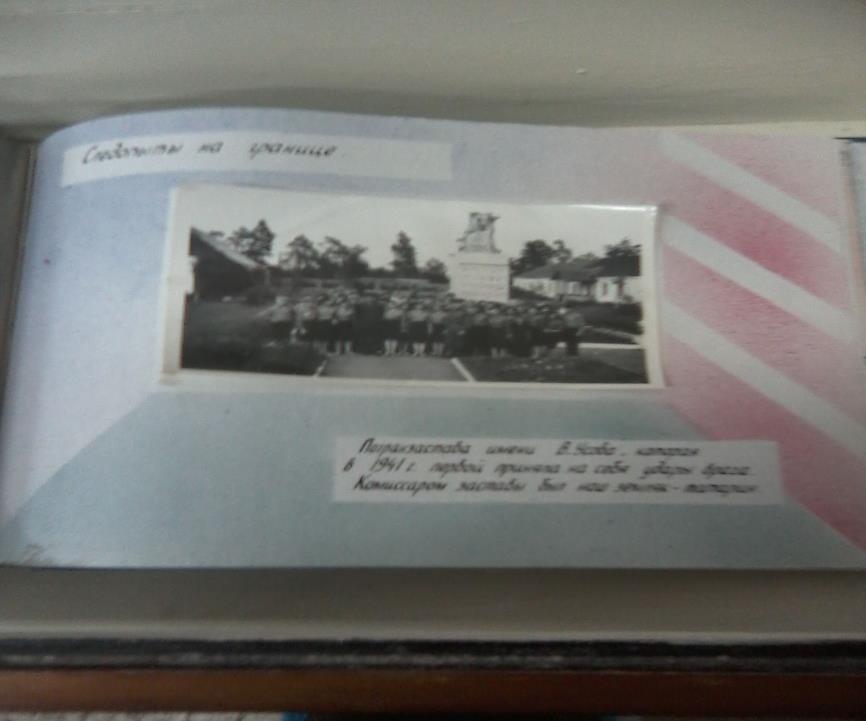 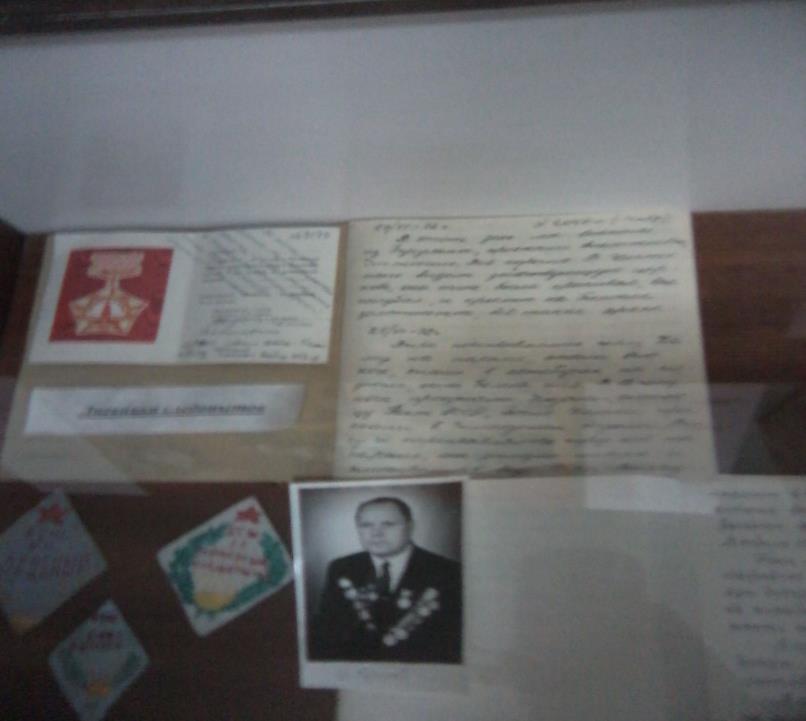 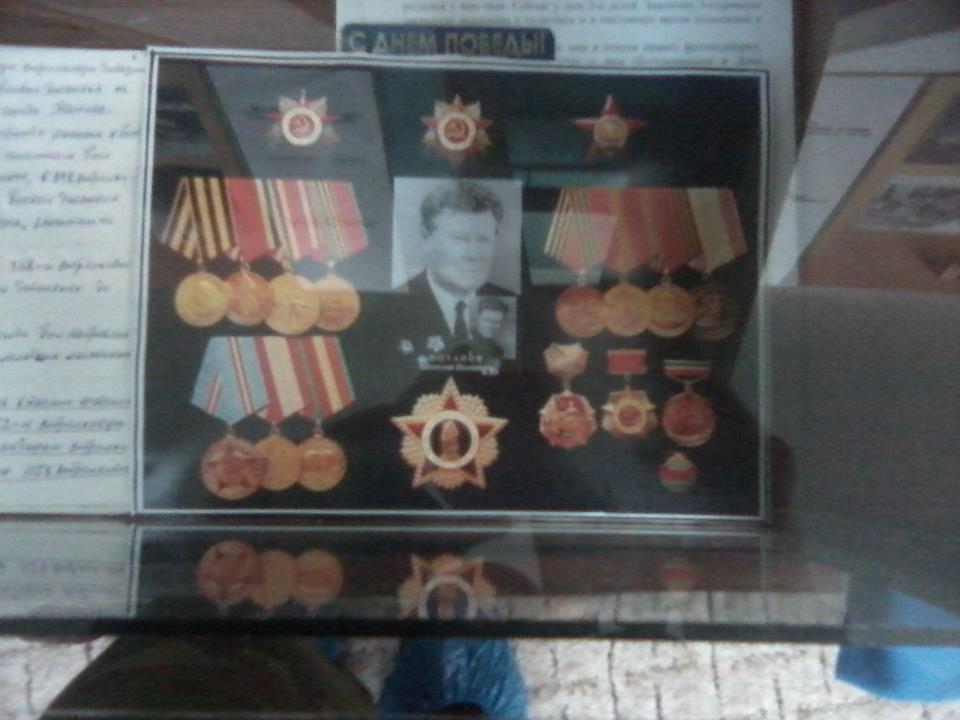 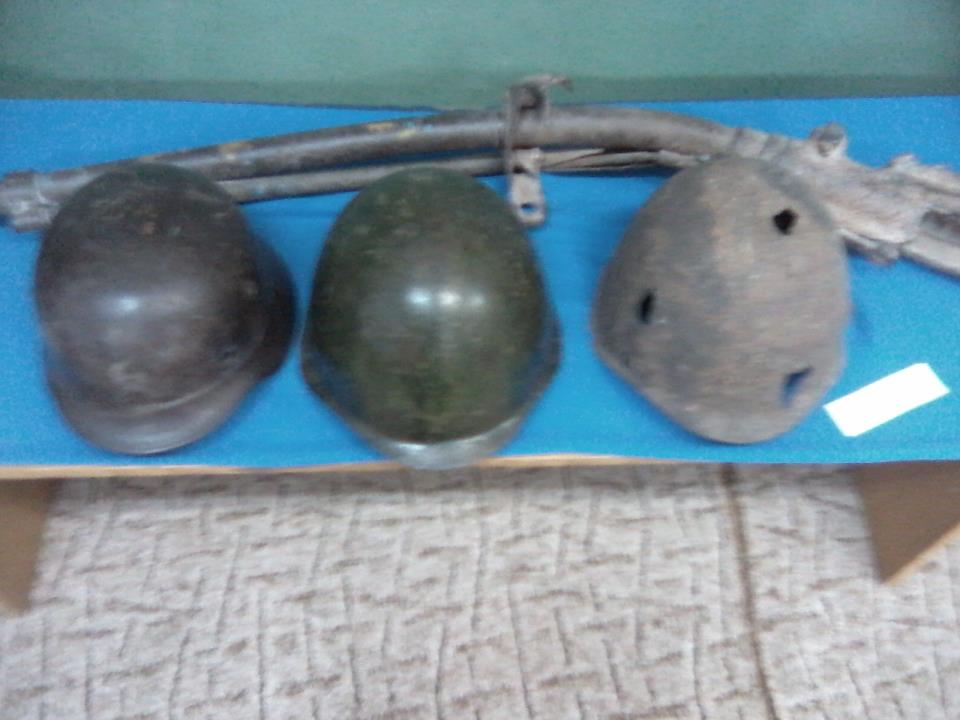 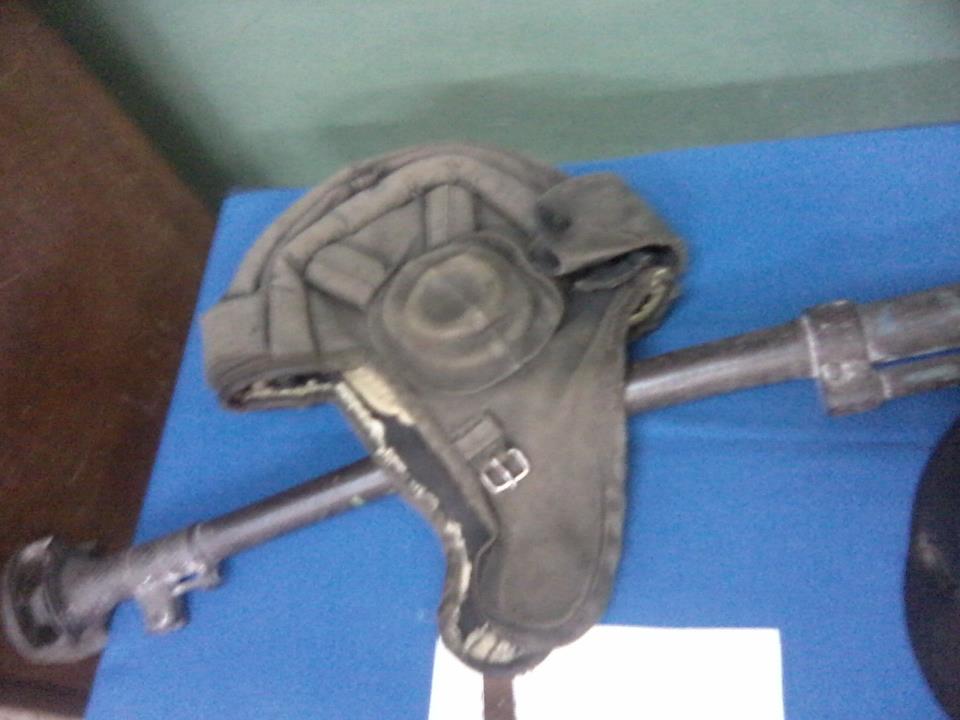 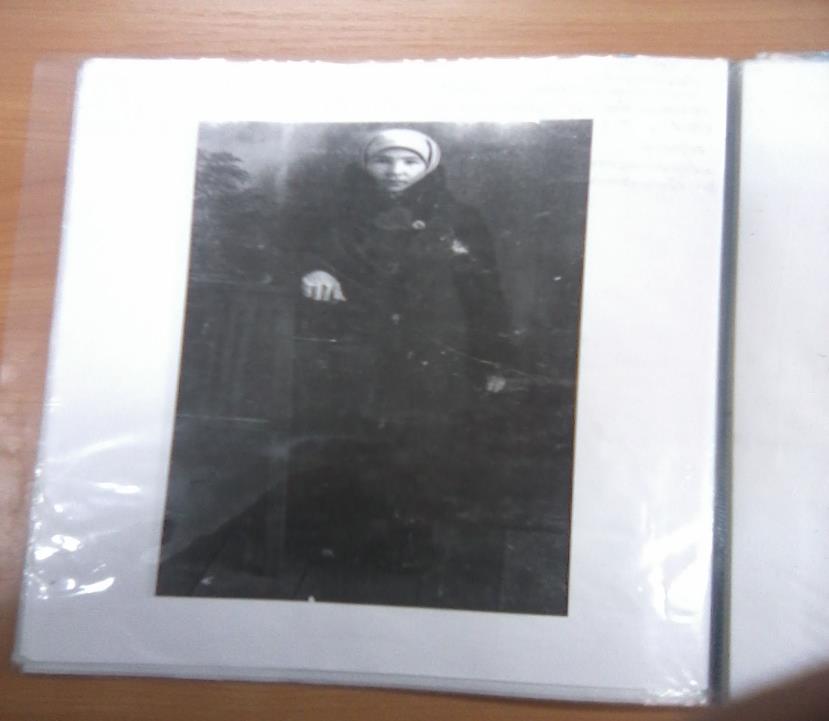 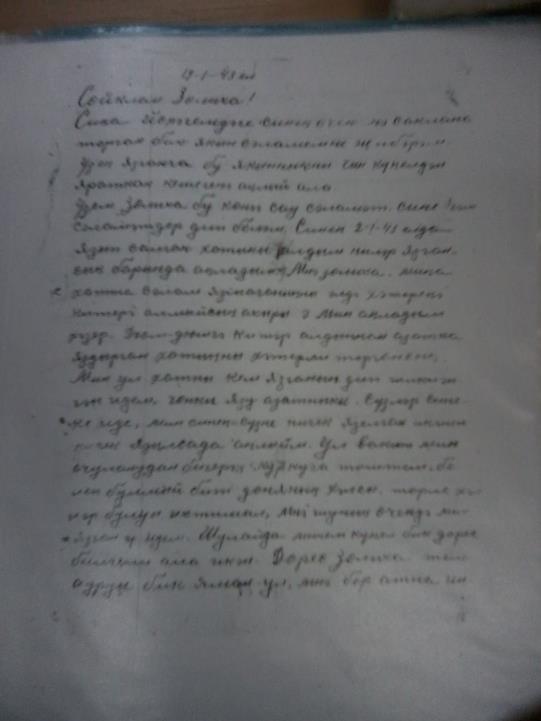 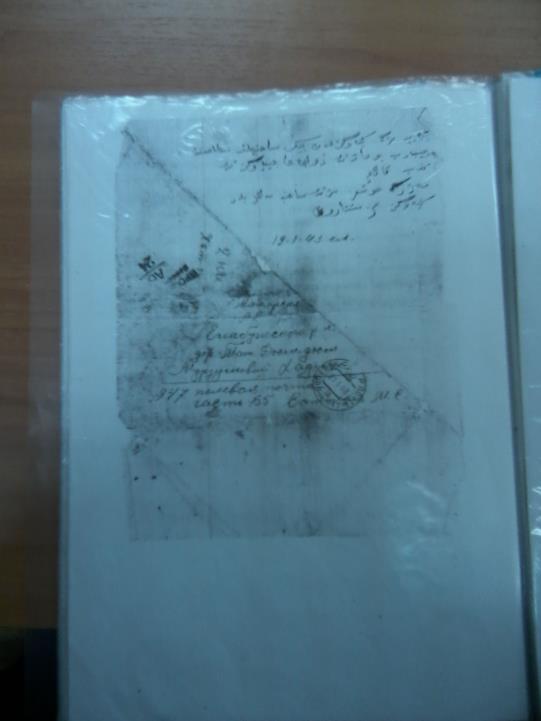 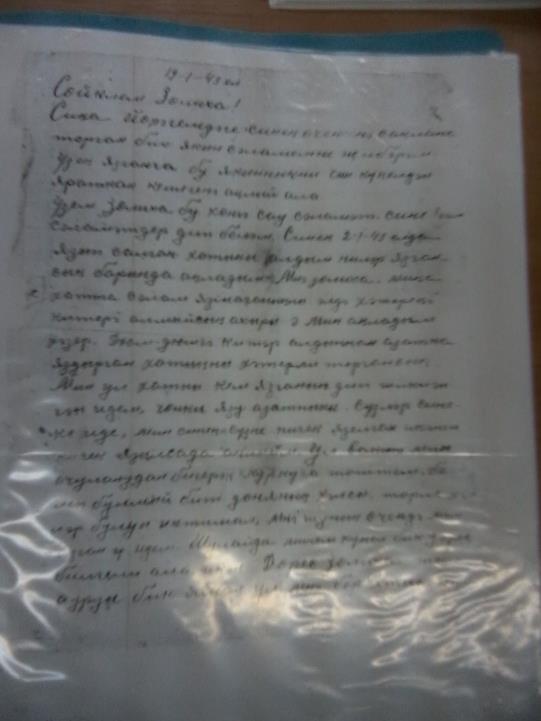 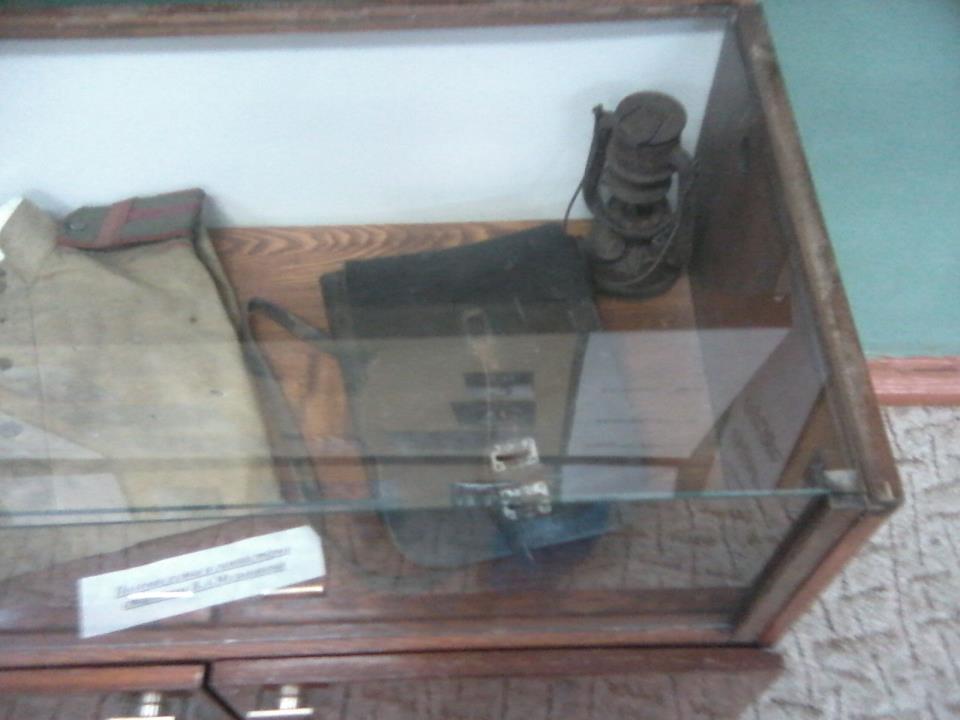 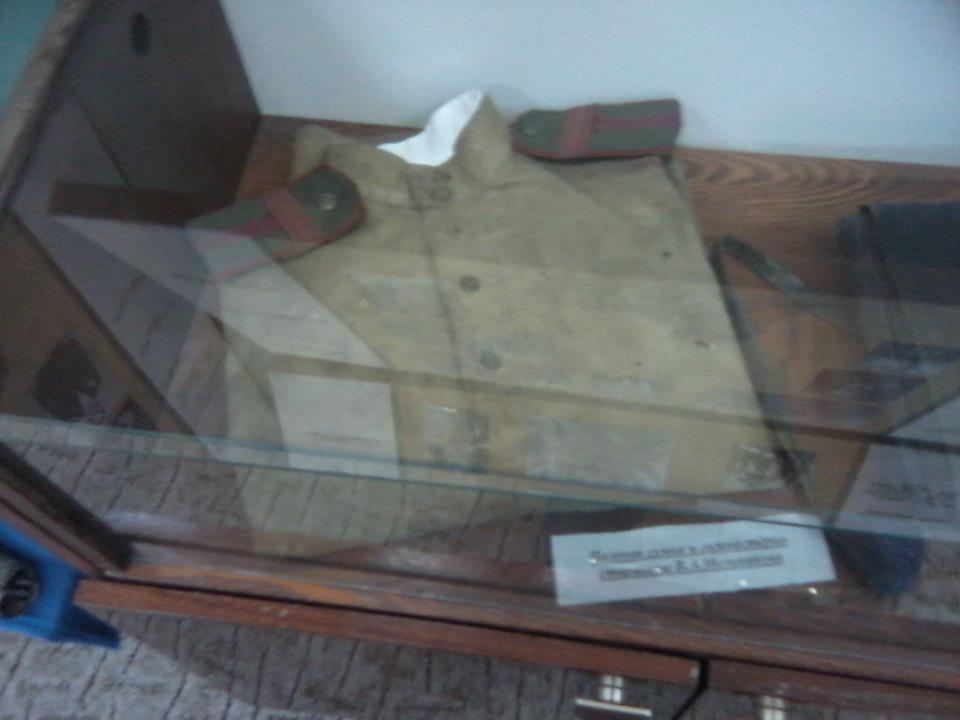 Бөгелмә кадетлар – интернат мәктәбендә урнашкан хәрби дан музее
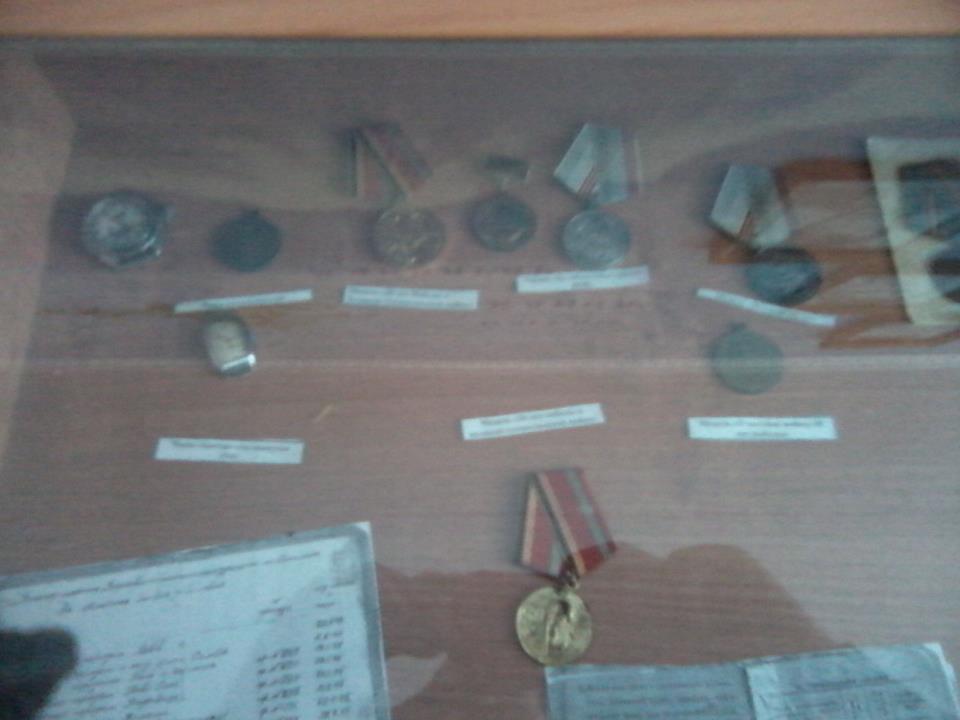 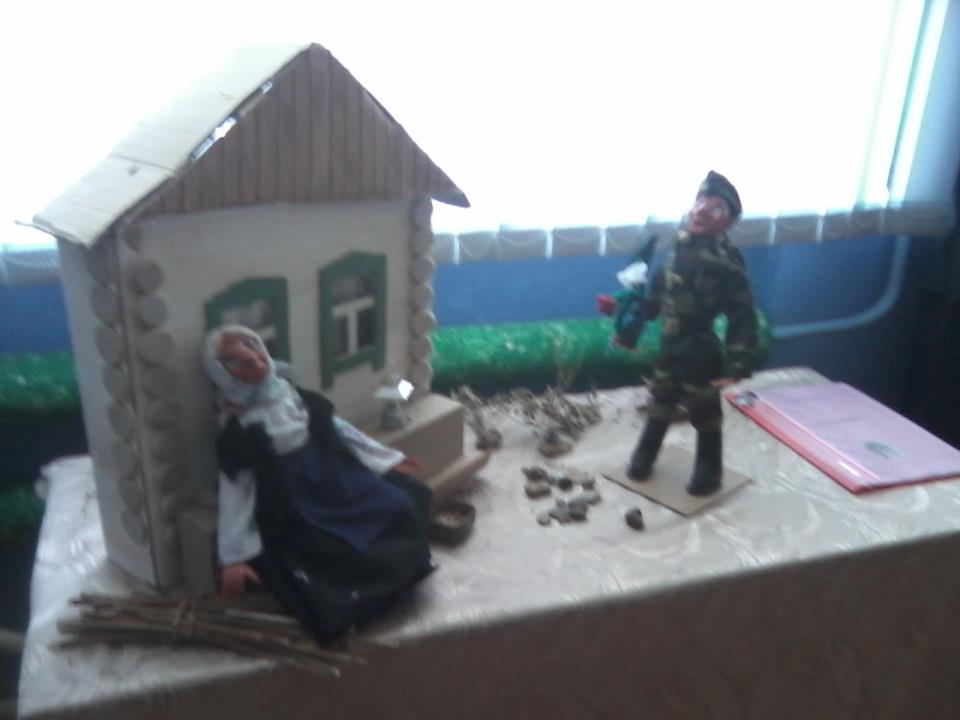 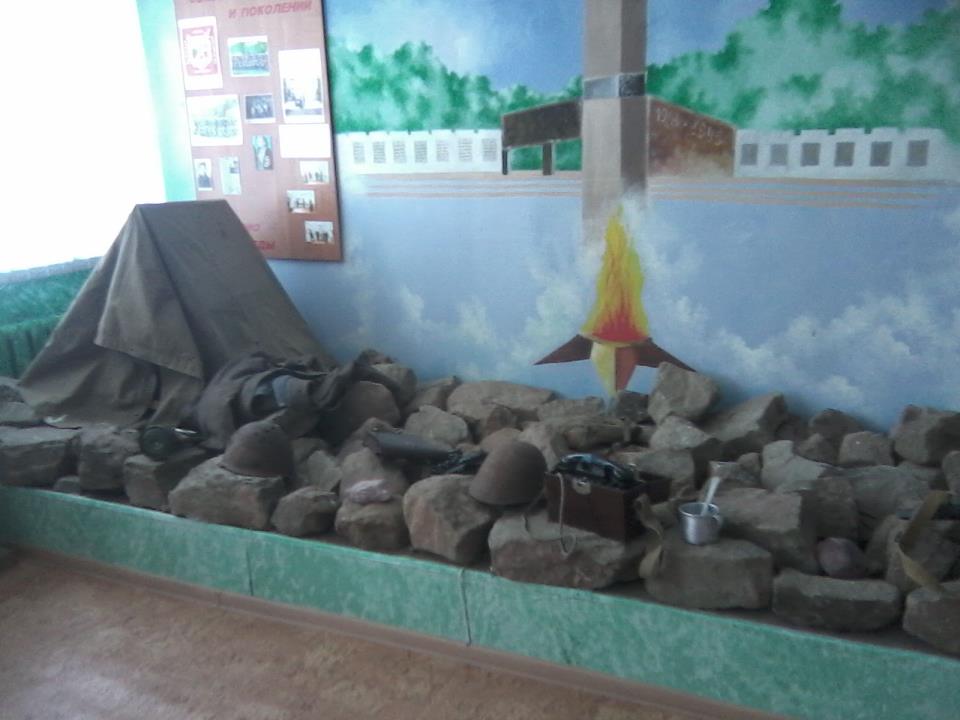 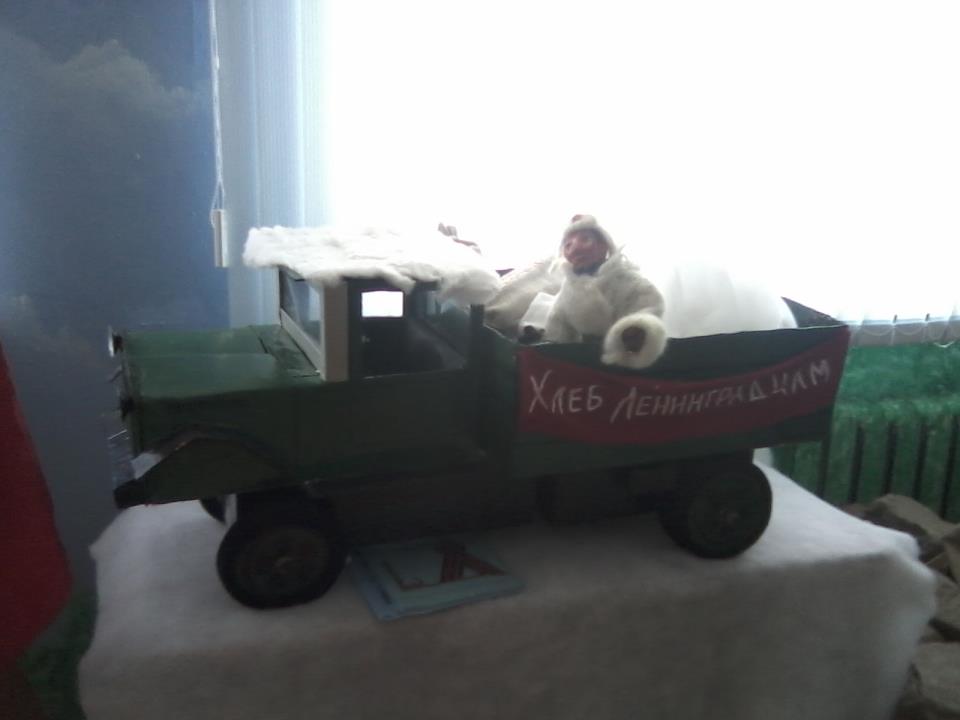 Кадетлар интернат – мәктәбендә
352 нче Орша
 дивизиясенә 70 ел тулуына багышланган кичә
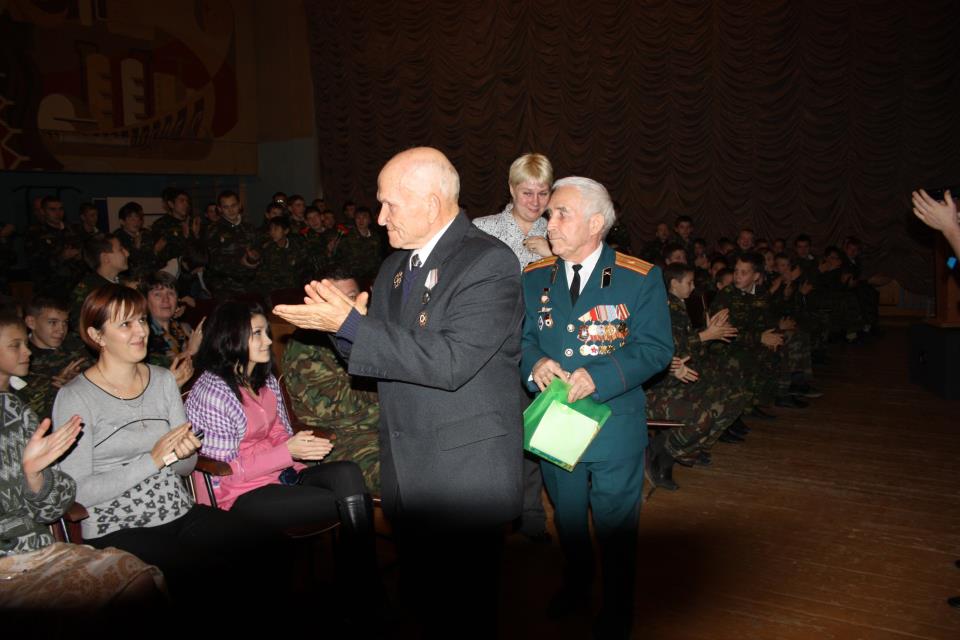 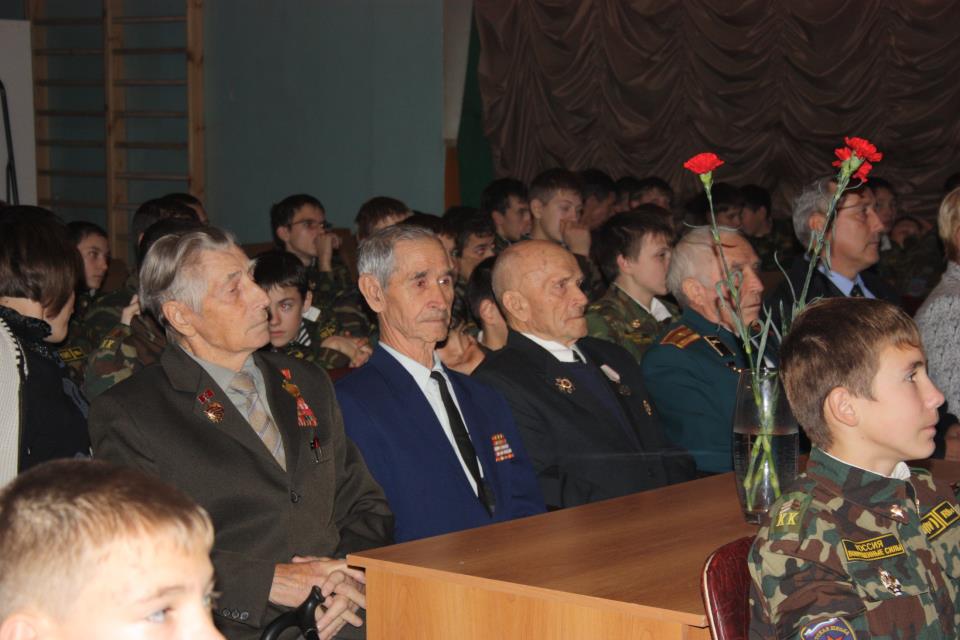